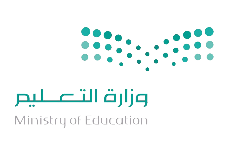 نموذج رقم (2)
الاختبار الدوري للصف الثالث مادة الرياضيات  الفترة الثالثة
المملكة العربية السعودية
وزارة التعليم 
مكتب التربية والتعليم بمحافظة الجبيل
قسم الصفوف الأولية
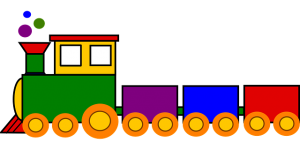 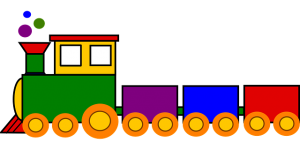 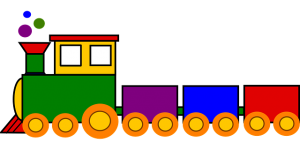 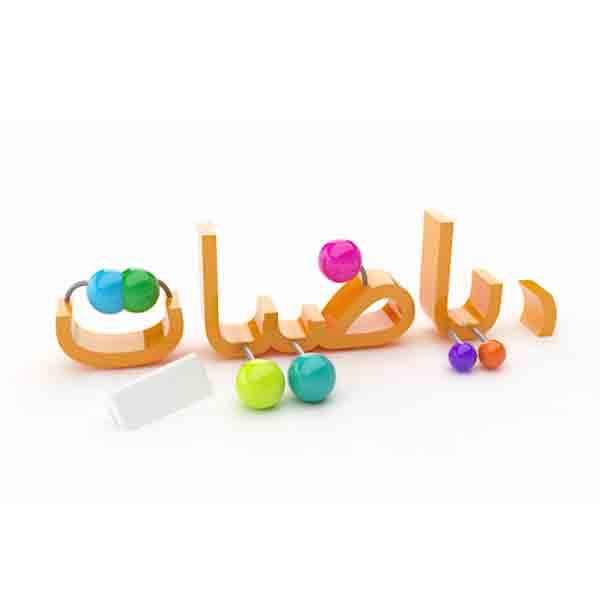 ٧   ۸   ۹
۱   ۲   ۳  ٤  ٥   ٦
اسم الطالبة ....................................................... المدرسة......................................... الصف ........................
السؤال الأول  :اختاري الاجابة الصحيحة :

                                   ( 9،  8  ،4)


                                        ( 5 ، 3 ,4)

                              (9 - 8 - 7)
63÷ 7
27÷ 9
40÷ 5
السؤال الثاني :
اشترى ناصر 24قلماً فاحتفظ بـ4أقلام لنفسه وقسم الأقلام بالتساوي على أخوته الأربعة كم قلماً أخذ كل واحد منهم  
نصيب كل واحد = 
المعطيات: اشترى ناصر..... قلماً فاحتفظ ........ أقلام وقسم الأقلام بالتساوي على اخوته .....
المطلوب  : كم ...........
الحل : ..........................
السؤال الثالث  :حددي وحدة الطول المناسبة :
طول ممحاة
طول نخلة
طول  الباب
السؤال الرابع :اختاري التقدير المناسب
 لكل ممايلي :
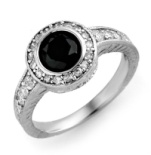 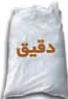 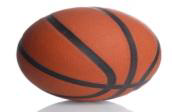 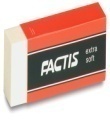 10 جم أو 10 كجم
2جم أو 2 كجم
20جم أو 20 كجم
5 جم أو 5 كجم
السؤال الخامس:
 إذا كان عقرب الدقائق يشير
 إلى الرقم 7 ، فكم عدد الدقائق التي 
يشر إليها ؟

.................
تمنياتي لك بالتوفيق                                                                 معلمة المادة :